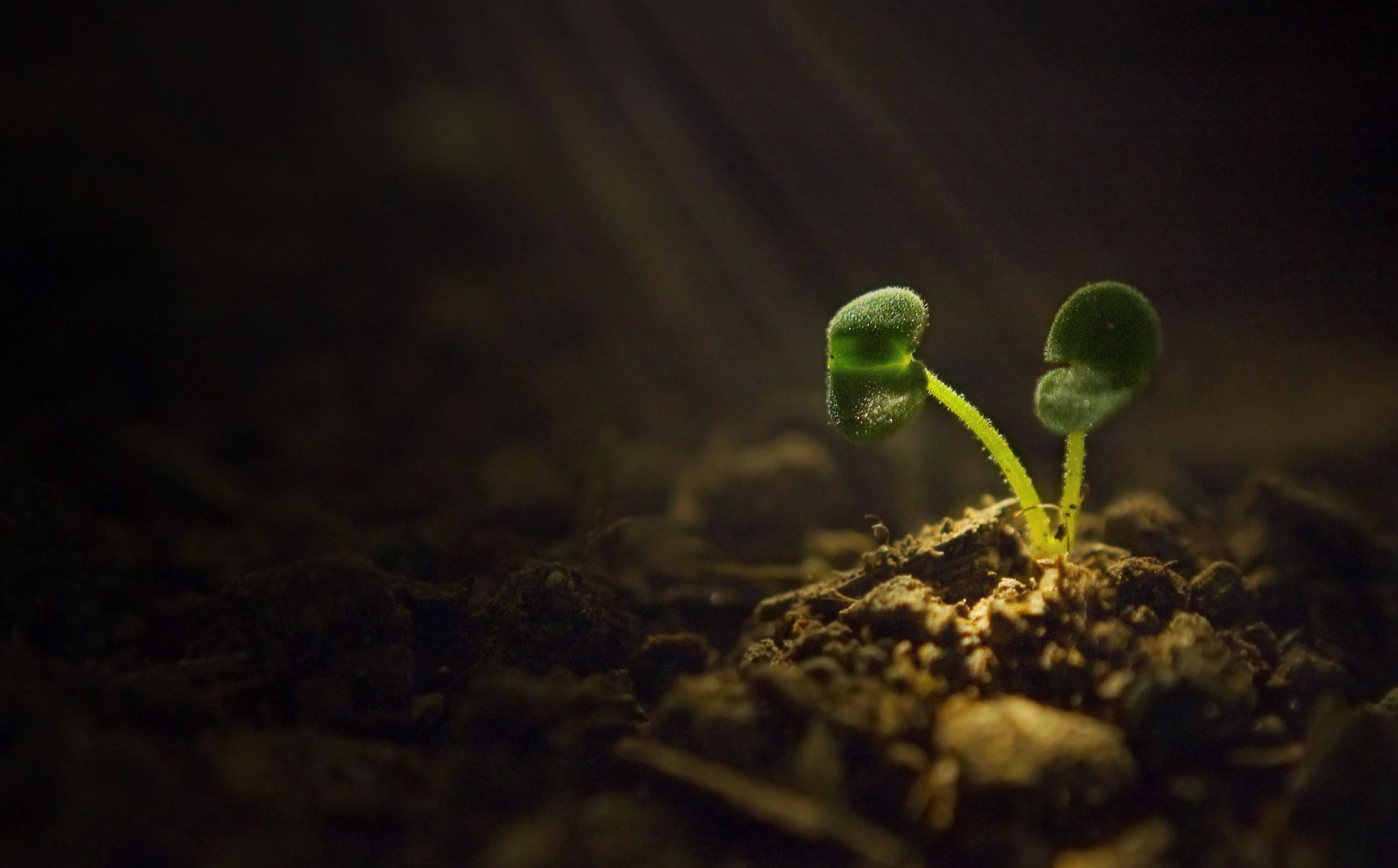 plantule